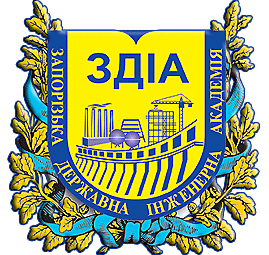 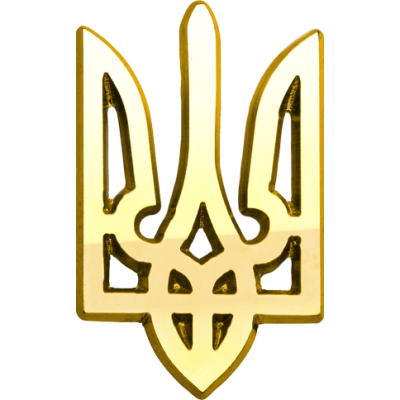 Надежность систем энергоснабжения
Лекция 3
К.т.н., доцент, докторант, 
академик Европейской научно-образовательной академии          
  Чейлытко А.А.
Показатели надежности системы
Надежность систем теплоснабжения
Надежность систем теплоснабжения  — их способность производить, транспортировать и распределять среди потребителей в необходимых количествах теплоноситель с соблюдением заданных параметров при нормальных условиях эксплуатации.
Главный критерий надежности систем — безотказная работа элемента (системы) в течение расчетного времени.
Надежность систем теплоснабжения совершенствуют повышением качества элементов, из которых она состоит, или резервированием. Первый путь реализуют при конструировании, изготовлении и приемке элементов и узлов в эксплуатацию. Когда технические возможности повышения качества элементов исчерпаны или когда дальнейшее повышение качества экономически не выгодно, переходят к резервированию.
Для оценки надежности пользуются понятиями отказа элемента и отказа системы. Под первым понимают внезапный отказ, когда элемент необходимо немедленно выключить из работы. Отказ системы — такая аварийная ситуация, при которой прекращается подача теплоты хотя бы одному потребителю.
Иерархия системы теплоснабжения
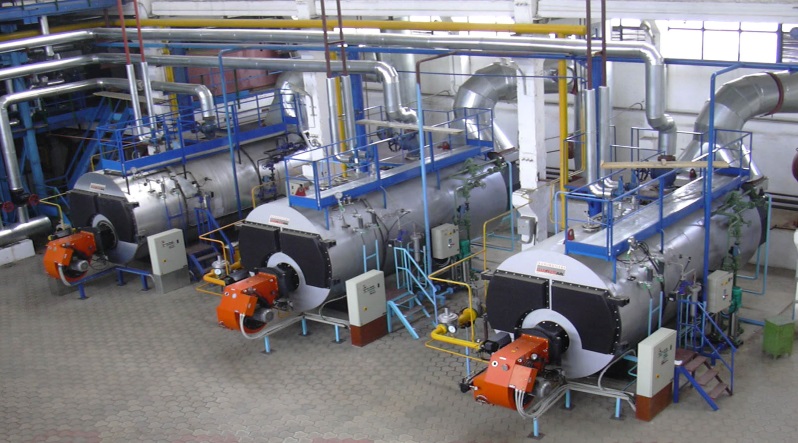 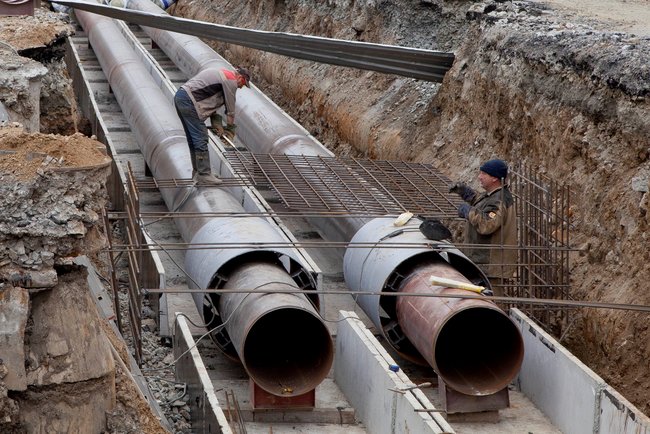 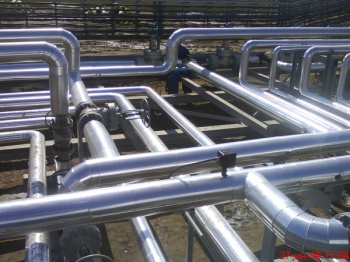 Иерархия системы теплоснабжения
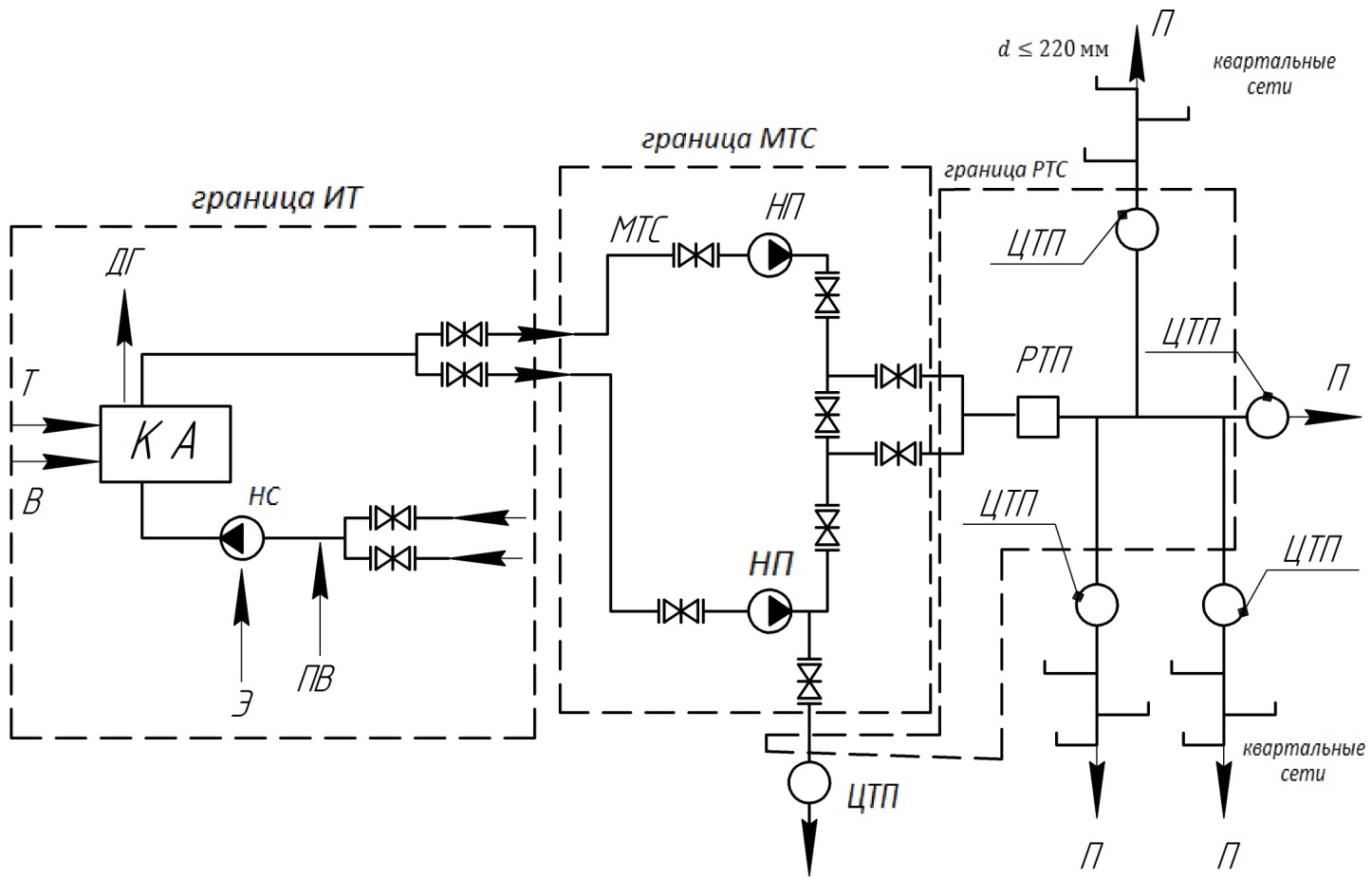 ИТ – источник теплоты (районная котельная); КА – котлоагрегаты; НС – насосная станция; МТС – магистральные тепловые сети; РТС – распределительные тепловые сети; НП – насосная подстанция; РТП – районный тепловой пункт; ЦТП – центральный тепловой пункт; ИТП – индивидуальный тепловой пункт; Т – топливо; Э – электроэнергия; ПВ – подпиточная вода; П – потребители теплоты; ДГ – дымовые газы; В – воздух.
Подготовка к отопительному периоду
Автоматическое удаление воздуха из магистралей (вариант 1)
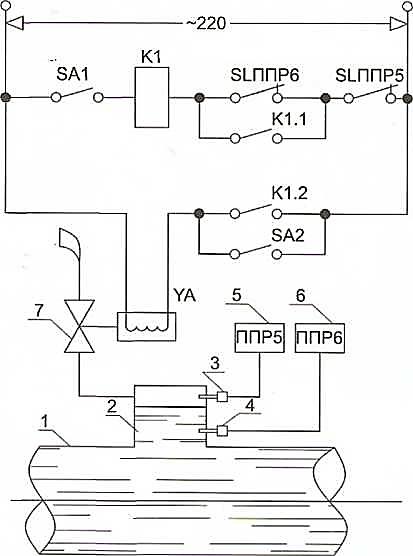 1 - трубопровод или магистраль сетевой воды; 
2 - патру­бок; 
3,4- первичные преобразователи типа ПП из ком­плекта датчик-реле уровня РОС-101-024; 
5,6- передаю­щие преобразователи типа ППР из комплекта датчик-реле уровня РОС-101-024; 
7 - электромагнитный вентиль или задвижка с электроприводом; 
К1 - промежуточное реле, например типа РП-25; 
YA - соленоид электромагнитного вентиля 7; 
SА1 - ключ ввода автоматики в работу;
SA2 - ключ дистанционного управления вентилем на воздушнике.
Автоматическое удаление воздуха из магистралей (вариант 2)
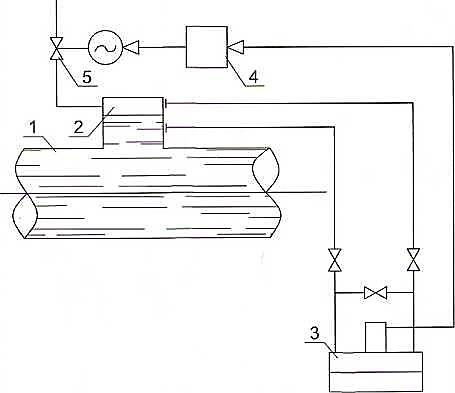 1 - коллектор или магистраль сетевой воды; 
2 - патрубок;
3 - дифференциальный манометр, например ДМ-3583М;
4 - вторичный прибор, например типа КПД; 
5 - электрофицированная задвижка или электромагнитный вентиль.
Оценка и управление надежностью систем тепловых сетей
Оценка надежности трубопроводов и задвижек
P – безотказность (0 - 1)
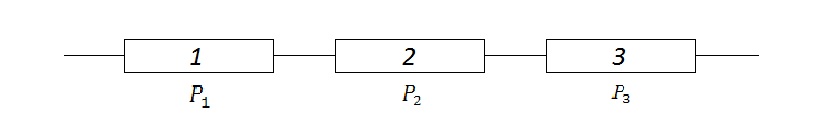 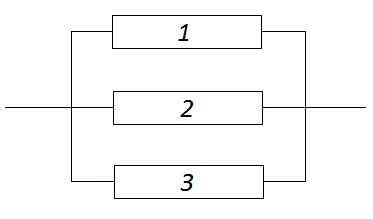 Надежность системы
Последовательность отказов элемента во времени составляет поток отказов. Поток отказов характеризуется параметром потока отказов ω, который является аналогом интенсивности отказов.
Вероятность безотказной работы элемента за время t
Ненадежность системы
Вероятность отказа системы
Двойной отказ
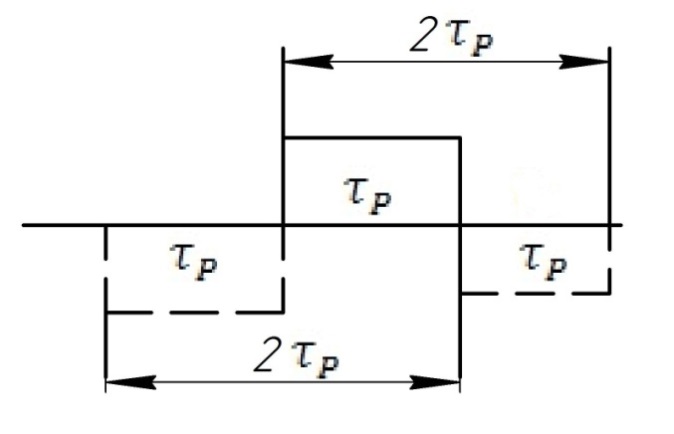 Минимально допустимые показатели надежности
В СНиП – 41-02.2003: п.6.28. Минимально допустимые показатели надежности:
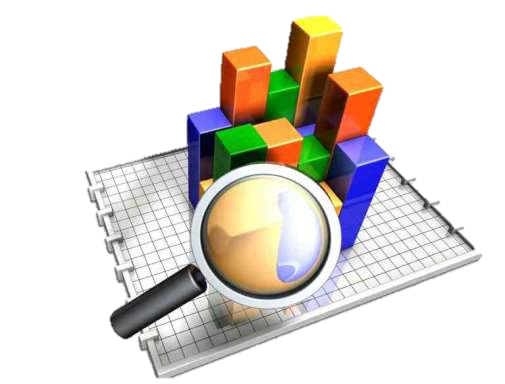 Статистическая обработка надежности элементов системы теплоснабжения
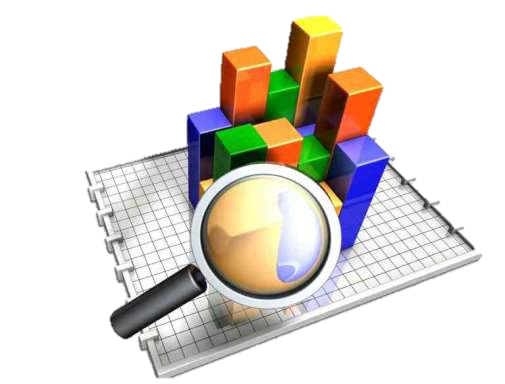 Статистическая обработка надежности элементов системы теплоснабжения
Показатель надежности функционирования системы тепловых сетей
Показатель надежности функционирования системы тепловых сетей
Нормирование показателя надежности системы тепловых сетей
Нормирование показателя надежности системы тепловых сетей
Спасибо за внимание!
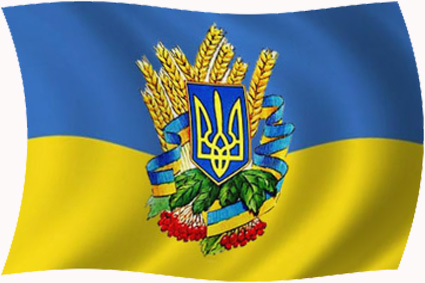